Олександр                Довженко
Народився 10 вересня 1894 у багатодітній селянській сім'ї на хуторі В'юнище Сосницького повіту Чернігівської губернії.
Сім'я жила незаможно: землі було немало, проте вона була неродюча, натомість дітей було 14, тому батько «наймався в підводчики та смолярував». Діти в сім'ї швидко помирали, майже всі не досягнувши працездатного віку, тому у згадках про дитинство в уяві Олександра Довженка завжди поставали «плач і похорон».
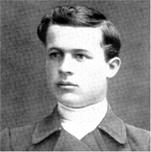 Дитинство
Юні роки
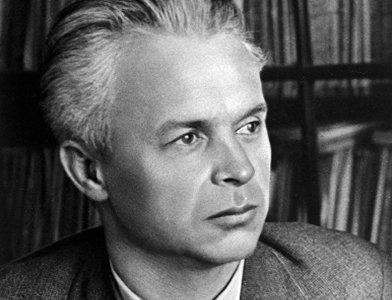 Ранні       радянські роки
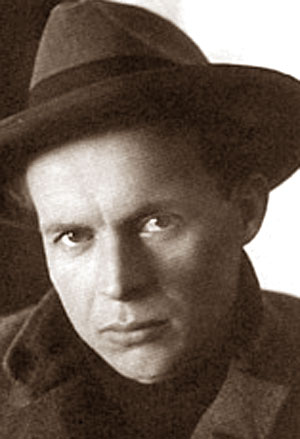 Робота у Харкові
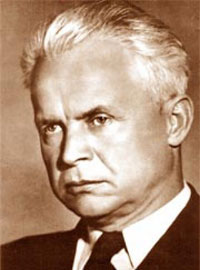 Перші успіхи
Період кінематогра-фічного виживання
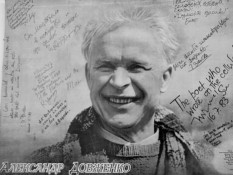 Москва
Воєнні роки
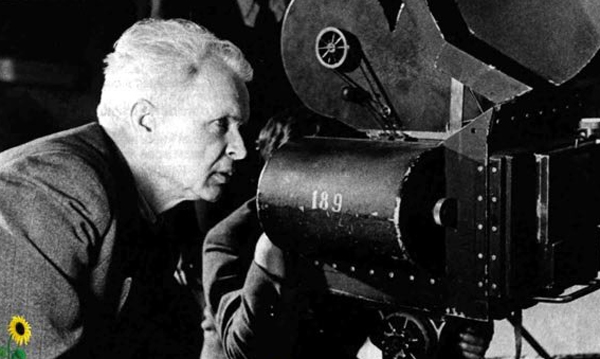 Повоєнний період
Воля до життя
Зачарована Десна (кіноповість)
Земля (сценарій втрачено, спогади про сценарій і фільм)
Мати
Ніч перед боєм
Повість полум'яних літ
Нащадки запорожців (драматична поема)
Україна в огні (кіноповість)
Поема про море (кіноповість)
Антарктида (кіноповість)
Життя в цвіту (п'єса)
Щоденник 1941-56
Оповідання "Сон" та інші
Літературні твори
1926 Вася-реформатор (співрежисер, сценарист, фільм втрачено)
1926 Ягідка кохання (режисер, сценарист)
1927 Сумка дипкур'єра (режисер, переробка сценарію, актор)
1927 Звенигора (режисер, переробка сценарію)
1929 Арсенал (режисер, сценарист)
1930 Земля (режисер, сценарист)
1932 Іван (режисер, сценарист)
1935 Аероград (режисер, сценарист)
1939 Щорс (режисер, сценарист)
1939 Буковина, земля українська (режисер)
1940 Визволення (режисер)
1943 рос. Битва за нашу Радянську Україну (режисер, у співавторстві з Ю. Солнцевою та Я. Авдєєнко)
1945 Перемога на Правобережній Україні (режисер, у співавторстві з Ю. Солнцевою)
1945 Рідна країна (художній керівник)
1948 Мічурін (режисер, сценарист)
1951 Прощавай, Америко! (режисер, незакінчений, змонтовано лише 6 частин)
1959 Поема про море (режисер)
Фільмографія
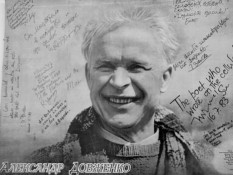 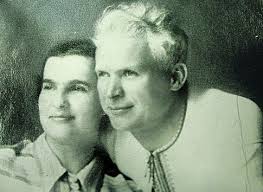 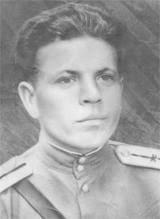 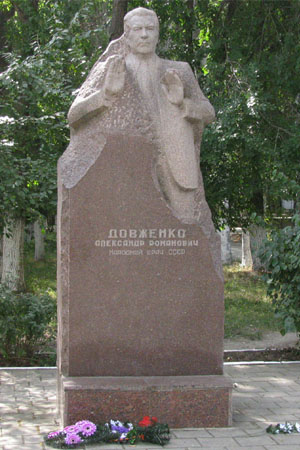 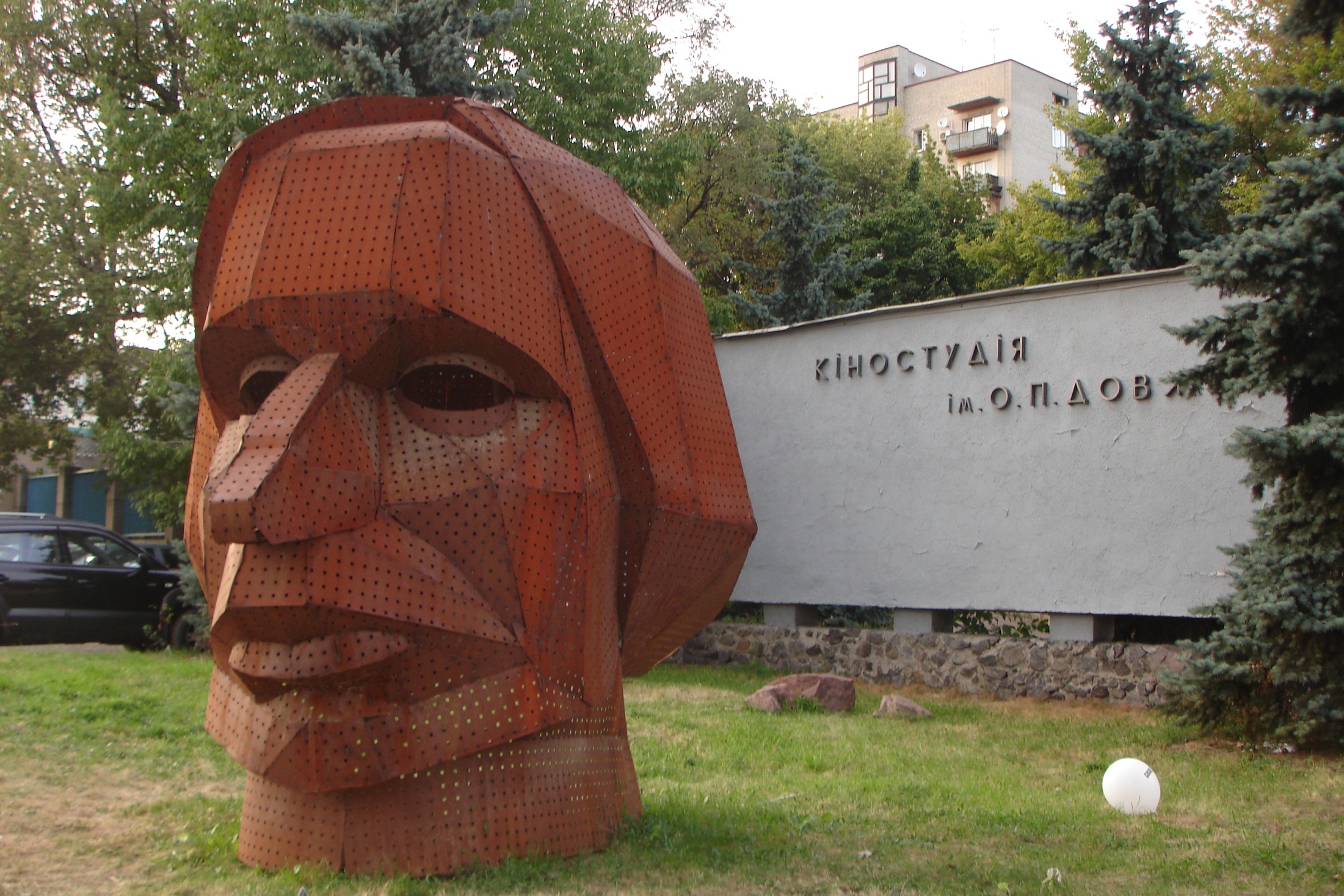